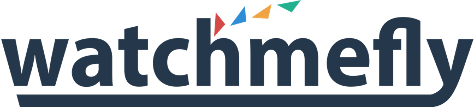 Sanction Management
Sanction Management - The Concept
Sanction Application Form functionality for event organisers to add, edit and submit applications
Sanction Management area with administration tools for CIA Administrators to create a calendar of open events and manage sanctioned Events, sanction applications and track invoice payments
Public, Delegate and Jury View of sanction applications
Quote CHF 3,100
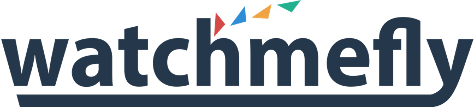